PENGUENLER SINIFI KASIM AYI AİLE KATILIMI
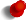 04.11.2015
Evdeki küçük ve büyük eşyaları bulmasını isteyiniz
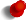 06.11.2015
Okulda öğrendiği bir şarkıyı söylemesini isteyiniz
05.11.2015
Evde sofra kurulurken yardım etmesini isteyiniz.
03.11.2015
Evdeki kırmızı eşyaları bulmasını isteyiniz
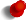 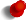 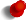 02.11.2015
Çocuğunuzdan okulu anlatmasını isteyiniz
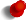 10.11.2015
Atatürk ile ilgili bilgilerini size anlatmasını isteyiniz.
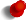 12.11.2015
Kış uykusuna yatan hayvanları araştırınız.
11.11.2015
Evdeki aynı olan eşyaları bulmasını isteyiniz.
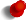 09.11.2015
Çocuğunuzla birlikte odasını düzenleyiniz.
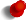 07.11.2015
Çocuğunuzla beraber parka gidip gördükleri hakkında sohbet ediniz.
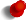 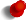 18.11.2015
Kendi çocukluk fotoğraflarını gösterip sohbet ediniz.
17.11.2015
Bilmeceler sorun ve onun da size sormasını isteyiniz
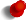 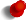 16.11.2015
İçinde bulunduğu mevsim hakkında sohbet ediniz.
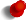 19.11.2015
Çocuğunuzla birlikte el baskısı yapınız.
13.11.2015
Çocuğunuz ile şekilli kurabiyeler yapınız.
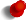 23.11.2015
Çocuğunuzdan gün içerisinde onu en mutlu eden olayı anlatmasını isteyiniz.
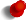 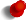 21.11.2015
Bir Çocuk filmine ya da tiyatroya gidiniz.
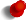 24.11.2015
Öğretmenine bir resim yapmasını isteyiniz.
25.11.2015
Farklı ağaçların yapraklarını toplayarak inceleme yapınız.
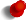 20.11.2015
Çocuğunuza  bir bitkinin sorumluluğunu veriniz.
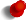 28.11.2015
Gazete ve dergilerden hayvan resimleri kesip hayvan albümü oluşturunuz.
26.11.2015
Çocuğunuz ile en sevdiği yemekler hakkında sohbet ediniz.
30.11.2015
Çocuğunuzla kitapçıya gidip kitapları inceleyiniz.
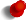 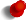 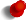 27.11.2015
Evde sarı olan eşyaları bulmasını isteyin.
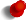